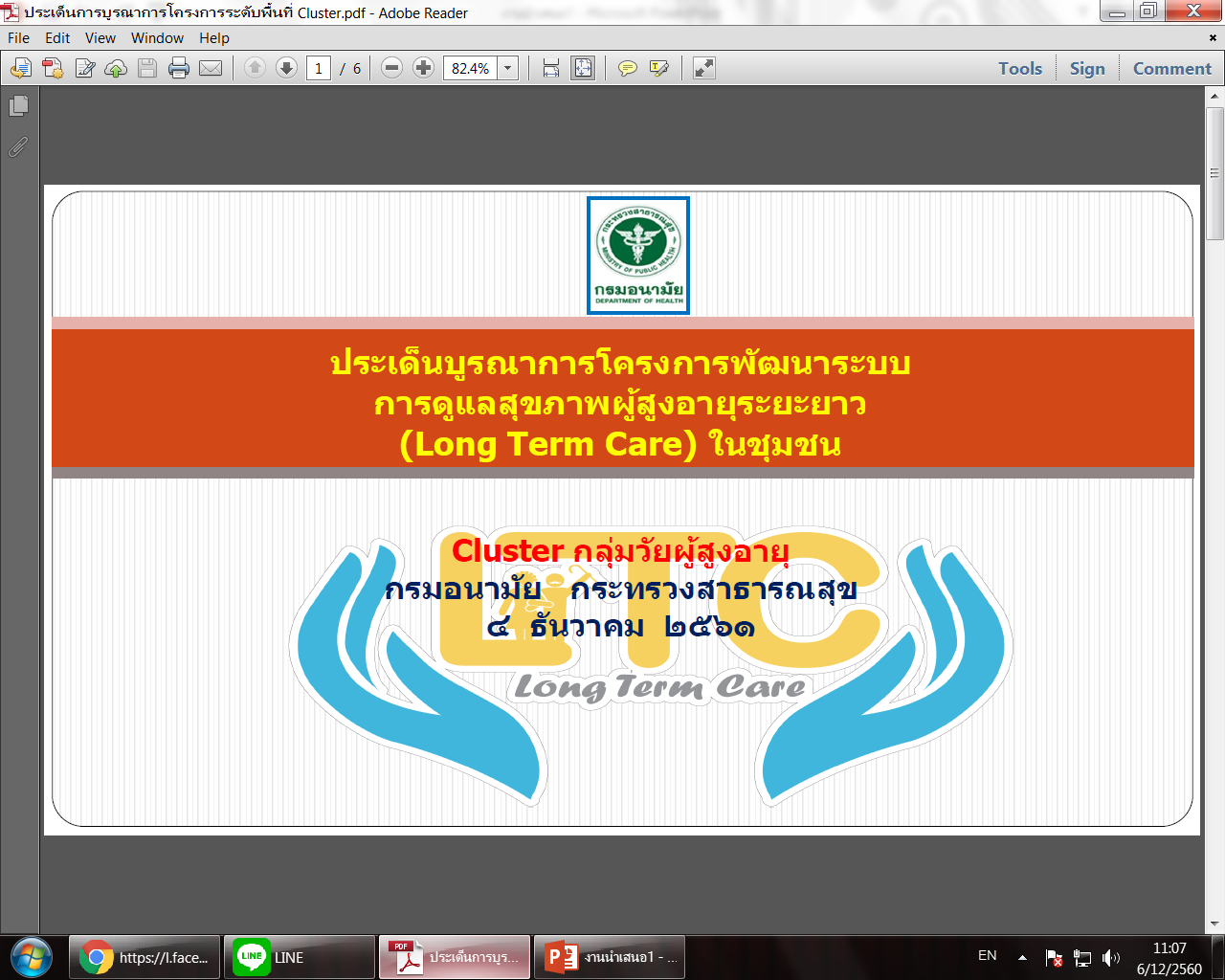 ปัจจัยเสี่ยงของกระบวนงานรับและนำส่งเงินผ่านระบบ 
KTB Corporate Online
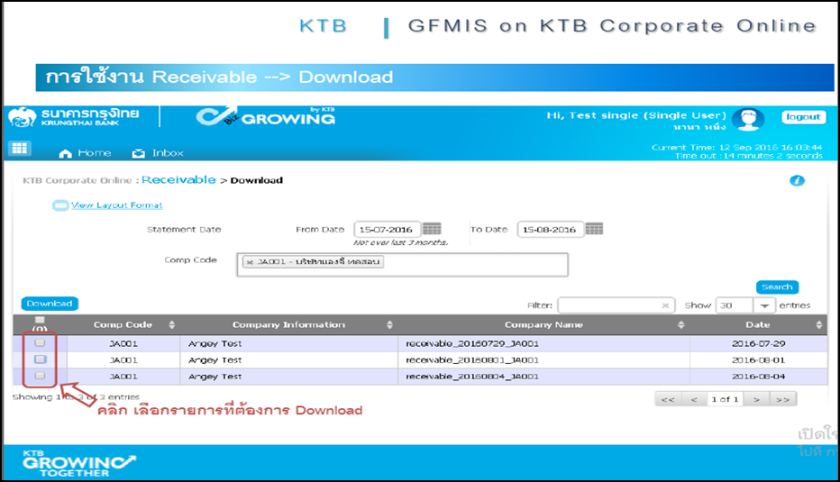 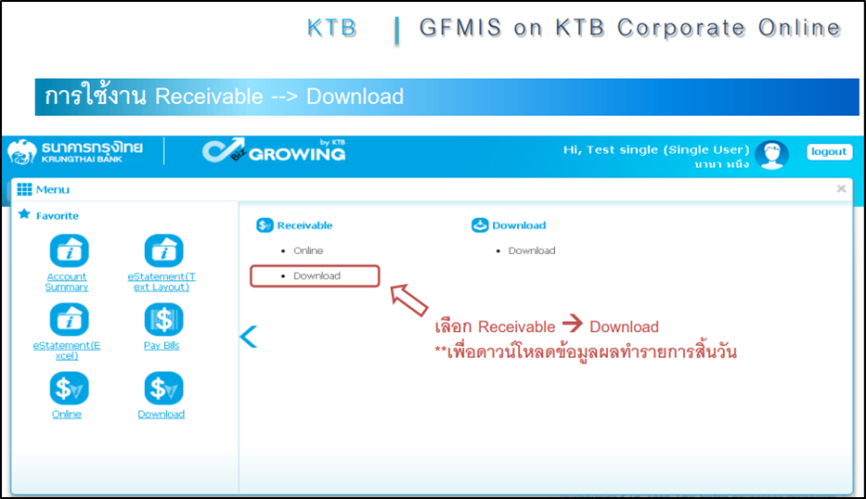 กลุ่มตรวจสอบภายใน 
กรมอนามัย
ขั้นตอนการปฏิบัติงาน e-Payment
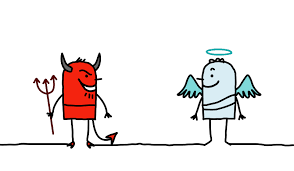 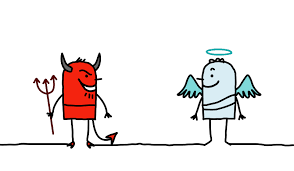 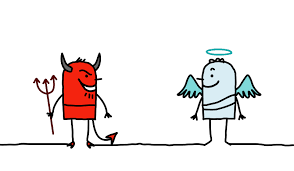 1. การเปิดใช้บริการ
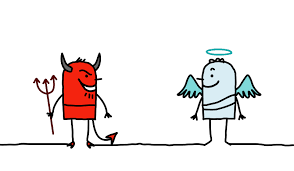 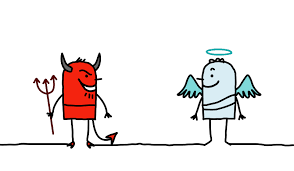 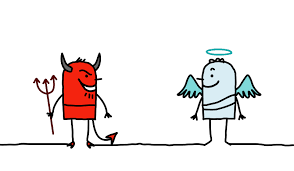 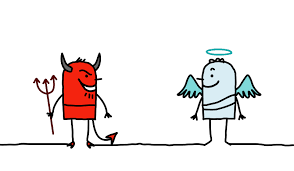 2. การรับเงิน
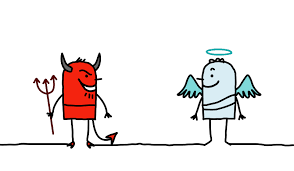 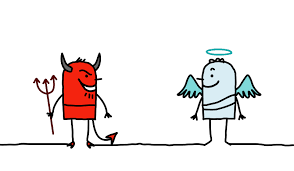 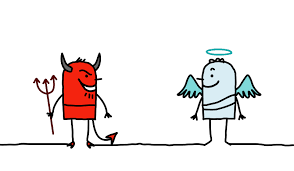 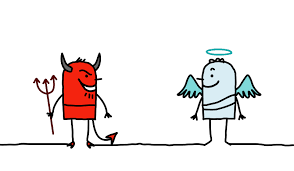 3. การนำเงินส่งคลัง
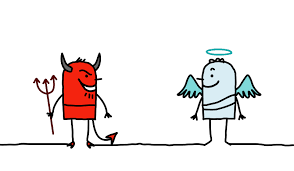 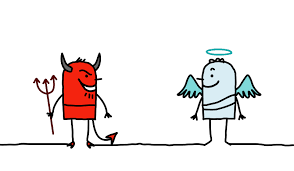 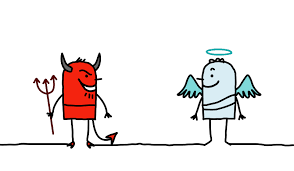 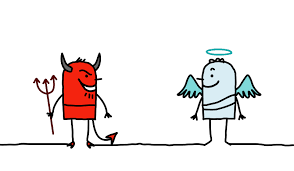 4. การตรวจสอบ ณ สิ้นวัน
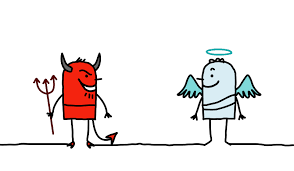 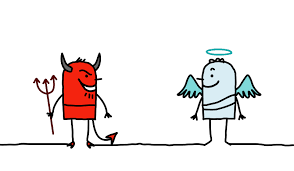 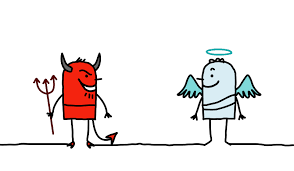 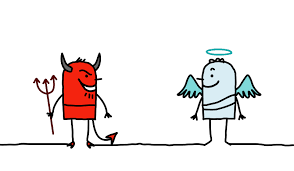